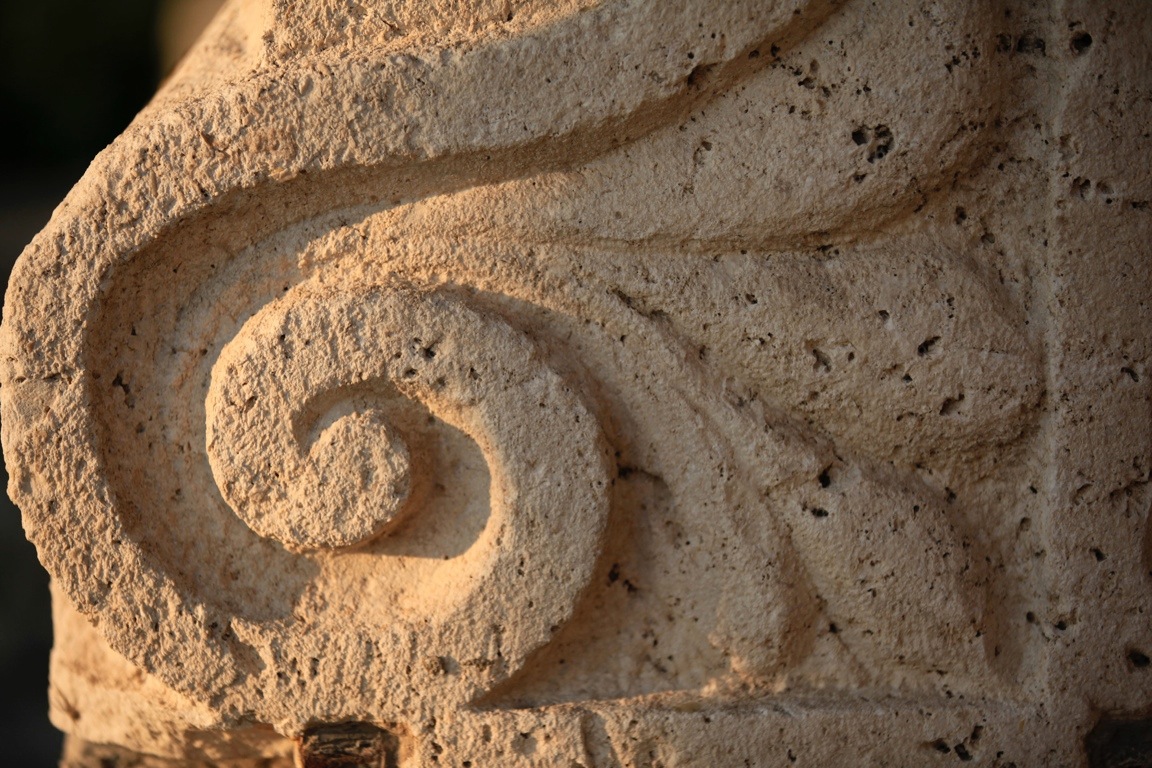 Metafizika nakon Kanta
Nakon Kanta
Od Kanta prelazimo na suvremeno mišljenje. 
Vrijeme između Kanta i nas ne svodi se na sučeljavanje s Kantovom transcendentalnom filozofijom. 
Uz transcendentalnu filozofiju postoji još (novo)idealistička metafizika (Scheling i Hegel kao njezini temelji) 
metafizika života (Schopenhauer i Nietzsche) 
egzistencijalistička, neorealistička, fenomenološka, novoskolastička, metafizika povijesti bitka
cijeli niz implicitnih oblika metafizike u antimetafizičkim filozofijama, ideološki dominantnim i scijentistički srezanim metafizikama. 
Sve ove struje se, naravno, ne mogu razumjeti polazeći samo od Kanta.
No, metafizika općenito u svom današnjem stanju se dade shvatiti iz svog povijesnog sučeljavanja s Kantom.
Obilježja
Dva obilježja današnje debate oko metafizike, dva uvida koja se ne mogu više odbaciti: 
1. Ne postoje čiste apriorne spoznaje koje bi ljudskom umu dopustile ili ga prisilile na objektivni, općevažeći i nužni način promatranja dostupne zbilje. Um ne posjeduje niti apsolutne sadržaje niti apsolutne forme po kojim bi organizirao i sistematizirao konačnu zbilju.
2. Konstrukcijska snaga ljudskog uma gubi toliko da temeljna teza novovjeke antropocentričnosti, koja glasi: čovjek je uzrok slike koju tvori o zbilji, postaje upitnom. Uspostavlja se kako su čovjeku tvorci te slike dostupni na vrlo ograničen način. Čovjek se pokazuje kao čvorište sustava kao što su priroda, jezik, kultura, društvo, povijest...
Radikalizacija i relativizacija
Iz ovog proizlazi opet dvoje: 
1. filozofija se razvija u pravcu radikaliziranja skeptičnog stava i 
2. pokazuje se relativizacija, ako ne i kraj novovjeke metafizike.
Egzistencija
Kritika spoznaje je nastupila s pretenzijom istraživanja i procjene ljudske spoznaje uopće, a vrlo brzo se pokazalo kako je ciljala uglavnom na opće sudove. 
Kritika čistog uma je izvorno bila mišljena kao kritika sveukupne ljudske spoznaje, i praktične, dakle. 
U njoj Kant uzima matematičku i prirodno-znanstvenu spoznaju za nit vodilju. 
U Kritici praktičnog uma i Kritici rasudbene snage pogled se proširuje na ćudoredni uvid i estetski osjećaj, ali je i tu prvenstveno riječ o općevažećim sudovima.
Subjektivno
Ne suzuje li se time obzor zbilje i ne priznaje li se zbiljskim samo ono što se još dade obuhvatiti znanstvenim i općevažećim kriterijima? 
Uistinu, pokazuje se kako je znanstveno dostupna zbilja samo zbilja pod jednim posebnim vidom iz kojeg je isključeno mnogo onoga što spada u zbilju u njezinoj cjelini. 
U isključeno spada po definiciji ono što ne može biti objekt znanosti: subjektivno, jedinstveno i neponovljivo, apsolutno nezamjenjivo. 
Na poseban način to je konkretna egzistencija pojedinca.
Subjekt
No, upravo ona traži svoje pravo jer konačno tko se bavi znanošću i tko se bavi objektivnim
Transcendentalni subjekt, apsolutni ja ili čovjek općenito? Nipošto. 
Subjekt koji se bavi znanošću uvijek je jedinstveni, konkretno postojeći čovjek. Bez njega koji postoji ovdje i sada nema znanosti. 
On je tako uvjet mogućnosti, transcendentalna pretpostavka znanosti.
Subjektivnost
Egzistencijalizam je u prvi plan postavio ovu činjenicu koju je teško zanijekati. 
Kierkegaard kao njegov utemeljitelj snažno je upozorio na to kako se zbilja pokazuje samo tamo gdje se pozornost svraća i na odnos pojedinačnog, konkretno postojećeg čovjeka sa znanošću ili uopćeno rečeno gdje se pazi na pojedinačnog kao medij općeg i intersubjektivnog. 
Kierkegaard je gotovo prkosno zastupao tezu: "Subjektivnost je istina; subjektivnost je zbilja."
inter-essse
No, Kierkegaard nije zastupao subjektivizam. On je samo postavio tezu koja upozorava na sužavanje zbilje kada se je promatra samo kroz objektivizam znanosti. 
Njemu je stalo do toga da zbilju opaža u napetosti koja se uvijek pojavi u međubitku, u inter-esse između odnosa subjekta – objekta, s jedne strane, i, s druge, s konkretnim čovjekom koji se odnosi prema tom odnosu. 
Istina za Kierkegaarda ne postoji nikada u jednostavnom "adequatio intellectus ad rem", u jednostavnom suglasju uma i zbilje, nego nadasve u značenju koje ovo suglasje ima za pojedinačno postojećeg čovjeka. 
Odnos u podnožju nije odnos između dva pola, nego između troje: u inter-esse spada i interes čovjeka.
briga
Što pojedinca uopće zanima, koji je njegov interes?
Interesira se za svoju egzistenciju. Za egzistirajućeg je egzistencija od najvišeg interesa.
odluka
Kako pojedinac stavlja u odnos s općim odnosom mišljenja i zbilje svoj interes? 
To se za Kierkegaarda događa u odluci, u izboru. Tako u konačnici ovisi o odluci kako nam se pokazuje zbilja a kako ne. 
Kantovim rječnikom: odluka je transcendentalni preduvjet ljudskog odnosa prema zbilji. 
Protiv Kanta to znači: kako nam se zbilja pokazuje ne događa se a priori, jer odluka ne bi bila odluka kada ne bi bilo više mogućnosti među kojima bi se moglo birati. 
Nužna je samo odluka, a kako će se ona dogodili i koja će biti nije određeno unaprijed.
stadiji na životnome putu
Tako sve ovisi o tome dali uopće priznajem kako se moram odlučiti. 
Ja, naravno, mogu izbjegavati svaku odluko o svom životu, o svojoj zbilji i prepustiti se odnosima da oni odrede moj život. 
No, ja sam u stanju donijeti svjesne i određene životne odluke i tako preuzeti na sebe oblikovanje svog života. 
Prvi način je estetički, drugi etički. 
Kod Kierkegaarda postoji mnogo varijacija o odluci, ali ističemo samo kako su njegovi stadiji na životnom putu velika korekcija transcendentalne Kantove filozofije ukoliko se odlukom proširuje prostor mogućnosti.
Uloga Kanta
No, Kantova filozofija za Kierkegaarda nije igrala veliku ulogu. 
Kierekegaard uopće ne pokazuje interes za spoznajnu teoriju i metafiziku. 
No, u posljedicama egzistencijalizma stvari stoje drukčije. 
Za Jaspersa primjerice Kant je neprestani orijentir.
Sartre također dodiruje transcendentalno filozofsko postavljanje pitanja.
Kant i Heidegger
Heidegger koji nije htio biti egzistencijalist u Kierkegaardu je pronašao nadahnuće. 
No, kod njega je sučeljavanje s Kantom od središnje važnosti. No, u svojim analizama izlazi na površinu blizina s Kierkegaardom: tubitak i briga, tubitak koji je uvijek moj, odluka, mogućnost, autentičnost i neautentičnost, strah, smrt. 
No, postoje bitne razlike s Kierkegaardom.
I za Heideggera međutim u odlučnosti (Entschlossenheit) leži izvorna i autentična istina tubitka.
Povijest
Jedine znanosti koje je Kant smatrao legitimnim bile su prirodne znanosti (Newtonova fizika) i matematika. 
Duhovne, humanističke znanosti u njegovo vrijeme nisu još zapravo niti postojale u pravom smislu riječi. 
Pojam humanističkih znanosti dolazi iz engleskog pojma moral sciences što ga je John Stuart Mill primijenio u svom djelu System of Logic 1849. Proširio se još kasnije. 
Za vrijeme Kanta proširio se tek racionalizam koji je nasljedujući Newtona i Descartesa pokušava shvatiti prirodu matematičko-mehanički i priznati za istinu samo ono što važi kao razumska istina (verites de raison). 
Ono što nije spadalo u taj okvir kao što su verites de fait ili ćudoredno ponašanje, moralne izvjesnosti (necessite morale), to se nije smatralo znanošću. To se svrstavalo u red svrha, u teleologiju.
Znanstveno znanje
Ovo racionalističko suženje pojma znanosti nije se moglo održati. 
Bilo je odveć očito kako se područja koja su bila izvan predmnijevanog znanstvenog znanja, koja se nisu mogla svrstati pod matematiku, klasičnu mehaniku, da nipošto nisu proizvoljna i subjektivna te kako i ona podliježu racionalnim kriterijima te imaju pravo na znanstvenost. 
Postojala su stara područja koja već i po svojoj tradiciji imaju pravo na znanstvenost: 
teologija kao tumačenje Biblije 
filologija kao prijevod klasičnih tekstova
pravo kao interpretacija zakona
povijest kao istraživanje prijašnjih kultura i prošlih događaja
Hermenutika
Sva se ova područja pronalaze u heremeneutici, to jest u umijeću shvaćanja, prevođenja, tumačenja, interpretiranja predanog kulturnog blaga. 
Zajedničko im je i to da se ne bave heremenutikom zbog nje same, nego jer žele utjecati na shvaćanje zbilje i na ljudsko djelovanje. 
Tako je to shvaćala: 
- katolička i evangelička teologija koja su uvijek mislile ne samo na tumačenje Biblije, tvorenje dogmatike, nego su uvijek uključivale i neposredni navještaj. 
- humanistička tradicija koja je studij antičkih tekstova shvaćala iz povezanosti s idealom obrazovanja čovjeka po klasičnom idealu.
Hermenutika
- poetika i estetika. 
- povijest. Ni njoj nije bilo stalo samo do poznavanja povijesnih činjenica, nego joj je bilo stalo do probuđivanja novog života u vlastitoj kulturi.
Vico
Filozofija nije mogla dugo ne vidjeti hermeneutski problem. 
Giambattista Vico (1688 – 1744) u svom djelu Principi di una scienza nuova d´intorno alla communa natura delle nazioni postavlja protutezu Descartesu tvrdnjom kako ono što čovjek najbolje i najjasnije shvaća nije najprije ono što mu se čini neposredno i sigurno, kao primjerice matematički zakoni, nego nadasve ono što je on sam učinio ili čini.
Vico
"U tako gustoj noći punoj mraka... pojavljuje se ovo vječno svijetlo koje ne zalazi, sljedeća istina u koju se ni u kom slučaju ne može sumnjati: da su ljudi sigurno stvorili ovaj kulturni svijet; stoga se njegovi principi mogu i moraju pronaći unutra modifikacija ljudskog uma."
Dilthey
Ideju dopune Kritike čistog uma Kritikom povijesnog uma razvija Wilhelm Dilthey početkom prošlog stoljeća. On veli: 
"Ovi povijesni sustavi su proizišli iz iste ljudske naravi koju doživljavam u sebi i shvaćam na drugima. Jezik u kojem mislim nastao je u vremenu i moji su pojmovi izrasli u njemu. Ja sam tako do u neistražive dubine samog sebe povijesno biće. Tako se pokazuje prvi značajni moment za rješenje spoznajnog problema povijesti: prvi uvjet za mogućnost povijesne znanosti leži u tom da sam ja povijesno biće da je onaj koji istražuje povijest isti koji tvori povijest. Općevažeći sintetički sudovi povijesti su mogući."
Shvaćanje - pojašnjenje
Za ovo je naravno potrebno razlikovati spoznajne načine koji se razlikuju u prirodnim i humanističkim znanostima. 
Dilthey govori o razlici shvaćanja i pojašnjenja (Verstehen und Erklären) 
Prirodne znanosti pojašnjavaju, a humanističke znanosti shvaćaju:
humanističke znanosti
"Humanističke se znanosti (Geisteswissenschaften) razlikuju od prirodnih po tome što prirodne znanosti imaju svoj objekt u činjenicama koje se svijesti pojavljuju kao izvana, kao fenomeni dok se u humanističkim pojavljuju iznutra, kao realnost i živi odnos. Iz tog za prirodne znanosti proizlazi da u njima suodnos prirode dan samo ograničenim zaključcima posredstvom spajanja hipoteza. Za humanističke znanosti proizlazi da u njima spoj života duše leži posvuda u podnožju. Prirodu pojašnjavamo, život duše shvaćamo... To uvjetuje veliku razliku u metodi kojom studiramo život duše, povijest, društvo od one kojom dolazimo do spoznaja o prirodi."
Sveobuhvatni život
Kako to da se ljudi razumiju međusobno, i to ne samo u svom vremenu nego i kroz stoljeća i tisućljeća vremenske razlike? 
Dilthey odgovara teorijom o sveobuhvatnom životu kojeg ljudi postaju svjesni na poseban način doživljajima i oblicima izricanja u kulturi. 
Tim se držao Hegelova apsolutnog duha koji se također objektivizirao i manifestirao u povijesti.
Temeljno razumljenje
Heidegger je išao dalje - do tvrdnje kako je ljudsko postojanje neizbježno izvorno shvaćanje, shvaćanje koje prethodi svakom prirodoznanstvenom pojašnjenju. 
Ono prethodi razlikovanju teorije i prakse.
Heidegger to shvaćanje obilježava bitno kategorijom vremena i povijesnosti. 
Shvaćanje je za Heidegera temeljni transcendental konstrukcije zbilje. Iz ovog proizlazi:
Povijesnost
1. Shvaćanje je uvjet mogućnosti ljudske spoznaje, povijest je temeljni apriori. 
Svaka je ljudska spoznaja relativizirana povijesno.
Ne postoji nikakva nadpovijesna spoznajna točka.
Povijest uključuje mnoštvo mogućnosti koje su ili postvarene ili to mogu biti.
Subjekt povijesti
2. Tko tvori povijest?  Subjekt povijesti je čovjek. 
Tko je, međutim, čovjek prema povijesti? 
Je li subjekt opće-transcendentalan ili konkretno-egzistencijalni subjekt?  Očito ovaj posljednji. 
Da li on tvori povijest? Naravno, ne pojedinac, nego društvo.
Subjekt povijesti
No, kako društvo ima povijest? Tko upravlja poviješću i na koji način? 
U povijesti ćemo tako pronaći anonimusa, događanje koje prethodi čovjeku, koje ga određuje još prije negoli je on u stanju sam oblikovati povijest. 
Tim se najavljuje konac novovjeke antropocentričnosti.
Praksa
Ako spoznaja i djelovanje (teorija i praksa) tvore jedinstvo u izvornom shvaćanju, tada je jasno da i o ljudskom djelovanju ovisi kako nam se ukazuje zbilja. 
Apriori teoretskog uma nisu neovisni od priori praktičnog uma. 
Valja ih shvatiti zajedno, kao jedinstvo.
Društvo
Ljudsko se djelovanje ne može razumjeti samo iz odnosa pojedinca, nego valja tražiti i odnos prema društvu. 
To nije otkriće Karla Marxa, ali ga je on stavio u središte spoznajne kritike. 
Ostavljamo po strani Marxovu rečenicu po kojoj su filozofi samo različito interpretirali svijet i kako je vrijeme da ga se mijenja, kao i onu proleteri svih zemalja ujedinite se.
Rad
Marx ističe kako je rad istinski čin kojim čovjek konstruira svoju zbilju. 
Rad je, premda Marxa prvenstveno zanima ekonomsko-produkcijski vid, temeljni i sveobuhvatni egzistencijalni čin u kojem se čovjek realizira kao čovjek. 
Rad je sve što čovjek čini kada se odnosi prema zbilji.
Nasuprot stoji priroda. Prirodu čovjek hoće ovladati i oblikovati. Stoga je pretvara u svoj objekt. 
Radom čovjek konstruira zbilju onako kako mu se ona pojavljuje. Tako čovjek ima prigodu susresti samog sebe u zbilji.
Rad - tupost
No, to se ne događa. 
"Rad proizvodi čudesna djela za bogate, a za radnike poniženje. Bogatima tvori palače, radnicima pećine. Proizvodi ljepotu, a radnicima osakaćenja. Rad nadomještaju strojevi, ali dio radnika baca u barbarski rad a drugi dio pretvara u strojeve. Proizvodi duh, ali i glupost i kretenizam za radnike."
Društveni odnosi
Razlog leži u društvenim odnosima. 
Iz njih nastaje stanje nepravde. 
Kako nastaje nepravednost?
Novac
Radnicima se oduzima produkt njihova rada. Riječ je o "suodnosu privatnog vlasništva, gramzljivosti, odvojenosti rada i kapitala od temeljnog vlasništva, od izmjene i konkurencije." 
U biti je razlog u novčanom sustavu, jer on uzrokuje odvajanje produkta i njegove vrijednosti. Porastom vrijednosti stvari raste obezvrjeđivanje ljudskog svijeta. 
U okružju neprirodnog i nepravednog rada čovjek mijenja svoju bit. Postaje nešto drugo, postaje nečim drugim.
Novac
"Rad ne proizvodi samo stvari; on proizvodi samog sebe i radnika kao stvari." 
Radniku njegov rad postaje nešto tuđe, izvanjsko. U radu radnik se osjeća izvan sebe, a kod sebe je izvan rada. Kad radi nije kod kuće, a kad je kod kuće nije kod rada. Konačno, osiromašuje i odnos među ljudima.
Otuđenje
Marx sve ove odnose stavlja u pojam kojeg preuzima od Hegela: otuđenje. 
Tim se obilježava ne samo socijalni problem, nego i mogućnost čovjeka. 
U otuđenju za čovjeka zbilja uzima oblik neprirodne, iskrivljene zbilje. 
O načinu i vrsti rada čovjeka ovisi kako će mu se prikazati zbilja.
Otuđenje
Tako rad postaje transcendentalom ljudske konstrukcije zbilje.
Kako rad ovisi o društvenim odnosima, onda temeljna teza glasi: oblik u kojem se čovjeku pojavljuje zbilja ovisi o društvenom uređenju u kojem on živi.
Prirodni rad
S problemom rada najavljuje se problem kritike ideologije. 
Govori li se o otuđenju, onda valja reći u odnosu na što se događa otuđenje. 
Kod Marxa je to prirodni rad. No, ova je predodžba preopterećena problemima. 
Kako to da je prirodni rad bez otuđenja? 
Što je prirodni rad? 
Kako se iz otuđenja dolazi do neotuđenih odnosa?
a priori razumijevanja
Važno uočiti: postoje određeni apriorni preduvjeti razumijevanja svijeta. 
Postoje mnogi različiti pogledi na zbilju. Neki ovise o ne/radu, vrsti rada.
Principijelno: pogled na zbilju je uvjetovan: egzistencijalno, povijesno, društveno.
No, kriteriji za opravdanje zbilje mogu se naći samo ako postoji komunikacija. 
Time smo upućeni na novo područje, na područje jezika.
Jezik
U jeziku se sabire sve što smo do sada sreli u transcendentalnim strukturama ljudske konstrukcije zbilje. 
No, valja nam se odreći predodžbe o jeziku kao sredstvu etiketiranja spoznajnih objekata, sredstva izmjene informacija il jednostavnog sredstva sporazumijevanja. 
Jezik je mjesto na kojem se nalazi cjelokupna ljudska zbilja.
a priori jezika
Jezik je preduvjet ljudske spoznaje i djelovanja. 
On je isto tako i okvir u kojem se konstituira pojedinačna egzistencija, povijest i društvo. 
Jezik je temelj ljudske konstitucije zbilje. 
Granice mog jezika granice su mog svijeta – veli Wittgenstein. 
Filozofija pozorna na jezik mora biti i kritika jezika.
Jezične igre
Wittgenstein će govoriti o jezičnim igrama koje podliježu pravilima igre. 
Budući da postoje mnoge jezične igre, onda kritika jezika ne može biti univerzalna, nego se uvijek odnosi na određenu jezičnu igru.
Svakodneva upotreba
"Kad filozofi upotrebljavaju riječ – znanje, bitak, predmet, ja, rečenica, ime – i nastoje obuhvatiti bit stvari, moramo se pitati: upotrebljava li se ta riječ u jeziku u kojem je kod kuće, uistinu tako? – Mi riječi iz njihove metafizičke upotrebe vraćamo ponovno u njihovu svakodnevnu uporabu.”
Ludwig Wittgenstein
Množenje
Rezultat je da više nemamo problem, nego probleme. 
Isto tako ne postoji filozofska metoda, nego metode, različite terapije. 
Problemi postaju bolesti i terapija postaje čišćenje jezika i uporabe riječi. 
Na taj način nestaje prethodnog, predmnijevanog znanja.
a priori jezika
Svaka razina zbilje uvjetovana je egzistencijalno, povijesno, društveno. 
Sve se ove razine susreću u jeziku. 
U jeziku postoji pretpostavka susreta na argumentacijskoj razini. 
Argumentirati znači iznijeti svoj stav i moći zauzeti stav prema drugim stavovima. 
Naravno, i jedno i drugo se mora moći opravdati, utemeljiti.
a priori jezika
Prosudba nekog stava je moguća samo ako se zna zašto do njega dolazi. 
Argumentacija ide dalje od podjednakog prava svih sudionika u raspravi. Ide do slobode.
Argumentiranje
Sloboda može opstati samo ukoliko postoji volja da sloboda bude, inače se događa da se različiti jezici cementiraju u argumentaciju koja više ne dopušta susret.
Postoje, osim toga, oblici susreta u kojima se argumentacija ne prekida, ali niti je dostatna. 
Ljubav nadilazi argumentaciju i prelazi u komunikaciju koja nema potrebe za argumentiranjem.
Materija, evolucija, psihoanaliza
U uvjetovanosti shvaćanja zbilje u cjelini spada i odnos prema materiji koji e promijenio u suvremenoj fizici, evolucija s idejom postupnog razvoja čovjeka i psihoanaliza s idejom sila koje postoje u ego-u.
Materija
Kantov su uvid relativizirale i prirodne znanosti: fizika, biologija, psihoanaliza.
Kantova slika znanosti je gotovo isključivo Newtonova fizika. 
Uz nju idu  matematika i euklidska geometrija.
Materija
Klasična Newtonova i Galileova fizika relativno je brzo došla u pitanje.
Elektormagnetizam (Faraday, Maxwell, Hertz)
Heisenberg
Einstein
Materija
Relativizacija prostora i vremena, odnosno prema promatraču i njegovu kretanju donosi sa sobom i relativizaciju euklidske geometrije.
Vrijeme nije odvojeno do trodimenzionalnog prostora
četverodimenzionalni prostor-vrijeme
Materija
Max Planck -kvantna mehanika
u mikrofizikalnom svijetu fizika se mora zadovoljiti vjerojatnostima
razlika svakodnevnog i mikrofizikalnog svijeta
principijena neodredivost
Materija
Niels Bohr: komplementarnost fizikalnih modela (spoznaja se istoga objekta može dobiti samo kroz različite spoznajne modele koji se međusobno isključuju jer se ne mogu primijeniti istodobno, ali su u cjelini nužni)
Svjetlost: i val i čestica
Materija
Postaje nemoguće imati jedinstvenu i jednosmislenu sliku svijeta
Evolucija
Kant je mislio da su transcendentalni uvjeti ljudske spoznaje urođeni, dani a priori.
Urođeni = nestečeni
A što ako je urođeno na svoj način stečeno?
Darwin: čovjeka valja shvatiti iz cjelokupnog razvoja vrsta, kao rezultat prirodno-povijesnog mutacijskog i selekcijskog procesa.
Evolucija i spoznaja
Urođeno = stečeno tijekom evolucije
evolucijska spoznajna teorija (George Simmel, Donald Campbell, Konrad Lorenz, Georg Vollmer, Rupert Riedl)
Shvatiti sam život kao porast spoznaje
Čovjek je biće koje svoje sposobnosti i umijeća, spoznajnu sposobnost zahvaljuje evoluciji, prilagodbi zbilji.
Svaka prilagodba pretpostavlja da je informaciju iz zbilje preuzeo organski sustav.
Hipotetski realizam
Spoznaja želi prodrijeti u zbilju u sebi.
Hipotetski realizam: međusobno djelovanje između spoznavajućeg subjekta i objekta kojega spoznaje.
Ovaj realizam čvrsto drži da sve što nam javlja spoznajni aparat odgovara zbiljskim datostima izvansubjektivnoga svijeta.
Metoda
Metoda spoznaje, međutim, više ne može biti Kantova.
Na njezino mjesto dolazi: fiziologija, evolucijska teorija i istraživanje ponašanja.
Proces prilagodbe
Za nastanak slike koju čovjek stvara o zbilji, kako bi ovladao njome veliku ulogu igraju čimbenici koje valja razumjeti filogenetski odnosno evolucijsko-teoretski.
Kantovi a priori time doživljavaju dinamiziranje i fleksibiziranje. 
Nisu čvrste i temeljne strukture naše spoznaje, nego rezultati procesa prilagodbe i razlikovanja kojemu je podvrgnut svaki život.
Nesvjesno
Najgrublja predodžba o ovim sustavima za nas je i najzgodnija; to je prostorna predodžba. Dakle, sustav nesvjesnog se izjednačava s jednim velikim predsobljem, kojim kao zasebna bića tumaraju duševni osjećaji. Na ovo se predsoblje nadovezuje jedan drugi, uži prostor, neka vrsta salona, u kojemu boravi i svjesno. No, na pragu između obiju prostorija svoju dužnost obavlja jedan stražar, koji prati pojedine duševne osjećaje, cenzurira ih i ne propušta u salon, ukoliko pobude njegovo negodovanje.
Sigmund Freud, Uvod u psihoanalizu, Stari Grad, Zagreb 2000., str. 313
Svjesno
Vidljivo 
ponašanje
Snovi
Promašaji
Mišljenje
Osjećaji
Želje

Obrambeni mehanizmi

Strah

Potisnuti konflikti

Obilježja osobnosti

Psihoseksualni razvoj
traumatski doživljaji

Obiteljska, genetska baština
Odgovori na testove
Asocijacije
Poticajni podražaji iz svijeta
Predsvjesno
kompenzacija
nijekanje
premještanje
emocionalna izolacija
mašta
identifikacija
introjekcija
izolacija
projekcija
racionalizacija
oblikovanje reakcija
regresija
potiskivanje
sublimacija
brisanje iz pamćenja
Podsvjesno
Slika zbilje
Nastanak slike o zbilji vezana je uz konkretnu fizičko-psihičku predispoziciju i uz konkretnu životnu priču
Svaka slika zbilje može biti iskrivljena. (Razlozi i uzroci najčešće nisu vidljivi!)
Otkrivanje se sučeljava s velikim otporima.
Postojala je svijest o problemima s razumijevanjem tekstova, ali tek s Freudom se susrećemo s aktivnim otporima razumijevanju povijesnih okolnosti i odnosa.
Metoda više nije transcendentalna, nego dubinsko psihološka i psihopatološka.
Sukobi u podsvjesnom
Proces prevladavanja sukoba
nagoni - osjećaji
kruta realnost života koja ne ispunja želje i nagome
međusobni sukob nagona
Zadatak: upravljati nagonima, neispunjivim željama pronaći zamjenske objekte
Bez toga prijetnja zdravlju
Nervoza - psihoza
Nervoza: gubitak realnosti, posljedica potiskivanja
Nervoza ne niječe realnost, ali ne želi o njoj ništa znati
Psihoza niječe realnost i nastoji je nadomjestiti
Strah: određeni nagoni su frustrirajući
Osjećaji krivnje: zabranjene želje
Potisnuto
U podsvjesnom potisnuti konflikti ne nestaju
Tu ostaju aktivni i djelotvorni
tako preko nervoze dobivaju nezdravi utjecaj na sve što čovjek čini, na svijest i razum također
Svijest je uvjetovana podsvjesnim!
Nad-ja
Potiskivanje je nesvjesno.
Potisnuto nije samo konflikt, nego i samo potiskivanje.
Protiv otkrića: masivni otpori. I oni su nesvjesni.
Pokreće ih strah koji sve neriješeno smatra opasnošću.
Nad-ja: nesvjesno priznate zabrane i sankcije.
Pojedinac više nije slobodan i djeluje pod prisilom.
Nervoza je prisilna nervoza.
Svijest i ja vođen razumom stoje pod diktatom nesvjesnog ili nad-ja koji ne dopušta uvid u nesvjesno.
Psihoanaliza
Bolesna slika svijeta
nije svjesna pacijentu
pod jakim obrambenim mehanizmima
psihoanaliza: borba protiv volje pogođenoga
Kolektivne nervoze
pojedinac - društvo
kultura
religija
kolektivni nad-ja
otuđenje - potiskivanje
Frankfurtska škola
Nesvjesno
Međutim, ovim smo isticanjem nesvjesnog u duševnom životu prizvali najopakije duhove kritike protiv psihoanalize. Nemojte se tome čuditi, i nemojte povjerovati da se otpor prema nama oslanjao samo na shvatljive poteškoće kod nesvjesnog, ili na relativnu nepristupačnost iskustvima koja ga dokazuju. Smatram da on stiže iz veće dubine.
Nesvjesno
Protjecanjem vremena moralo je čovječanstvo pretrpjeti dvije velike ozljede svog naivnog samoljublja od strane znanosti. Prvu, kad je otkrilo da naša Zemlja nije središte sveg svijeta, već sićušan dijelak jednog svjetskog sustava, koji se ne može niti zamisliti u svojoj veličini. Za nas se ona povezuje s imenom Kopernika, iako je još aleksandrijska znanost naučavala nešto slično.
Nesvjesno
Drugu onda, kad je biološko istraživanje uništilo navodno odvijanje nastanka čovjeka, te ga uputilo na podrijetlo iz životinjskog carstva, i dokazalo neiskorjenjivost njegove animalne prirode. Ova se preobrazba događala u naše doba pod utjecajem Ch. Darwina, Wallacea i njihovih prethodnika, i to uz najžešće opiranje suvremenika.
Nesvjesno
Ali, treću i najosjetljiviju povredu treba ljudska žudnja za veličinom pretrpjeti upravo od današnjeg psihološkog istraživanja, koje našemu ja želi dokazati da nije gospodar čak niti u vlastitoj kući, već da ostaje upućeno na štura izviješća o onome što se, kao nesvjesno, zbiva u njegovom duševnom životu.
Nesvjesno
Ovu opomenu ljudima da se vrate samima sebi nismo kao prvi iznijeli mi psihoanalitičari, niti smo u tome bili jedini; no, čini se da je upravo nama dosuđeno da je najupornije zastupamo i utvrđujemo građom, koja se približava svakoj pojedinoj osobi. Iz toga proizlazi i opće odbijanje usmjereno protiv naše znanosti, zapostavljanje obzora akademske uglađenosti i oslobađanje uzda nepristrane logike od strane opozicije, a dodajmo tome, da mir ovoga svijeta moramo narušiti još i na jedan drugi način, kako ćete uskoro čuti. 
Sigmund Freud, Uvod u psihoanalizu, Stari Grad, Zagreb 2000., str. 302 - 303.
Mnogostranost uma
Heinrich Schmidinger, Metaphysik. Ein Grundkurs, Kohlhammer, Stuttgart, Berlin Köln, 2000, str. 334.